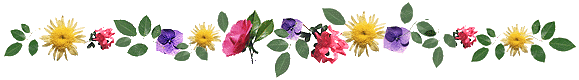 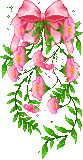 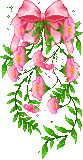 CHÀO MỪNG THẦY CÔ VỀ DỰ GIỜ
MÔN: KHOA HỌC- LỚP 4
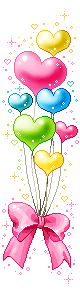 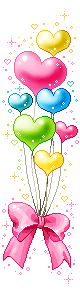 GIÁO VIÊN:
NGUYỄN THỊ OANH
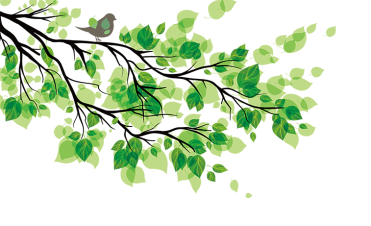 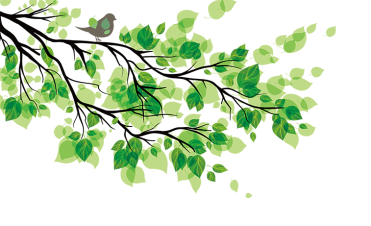 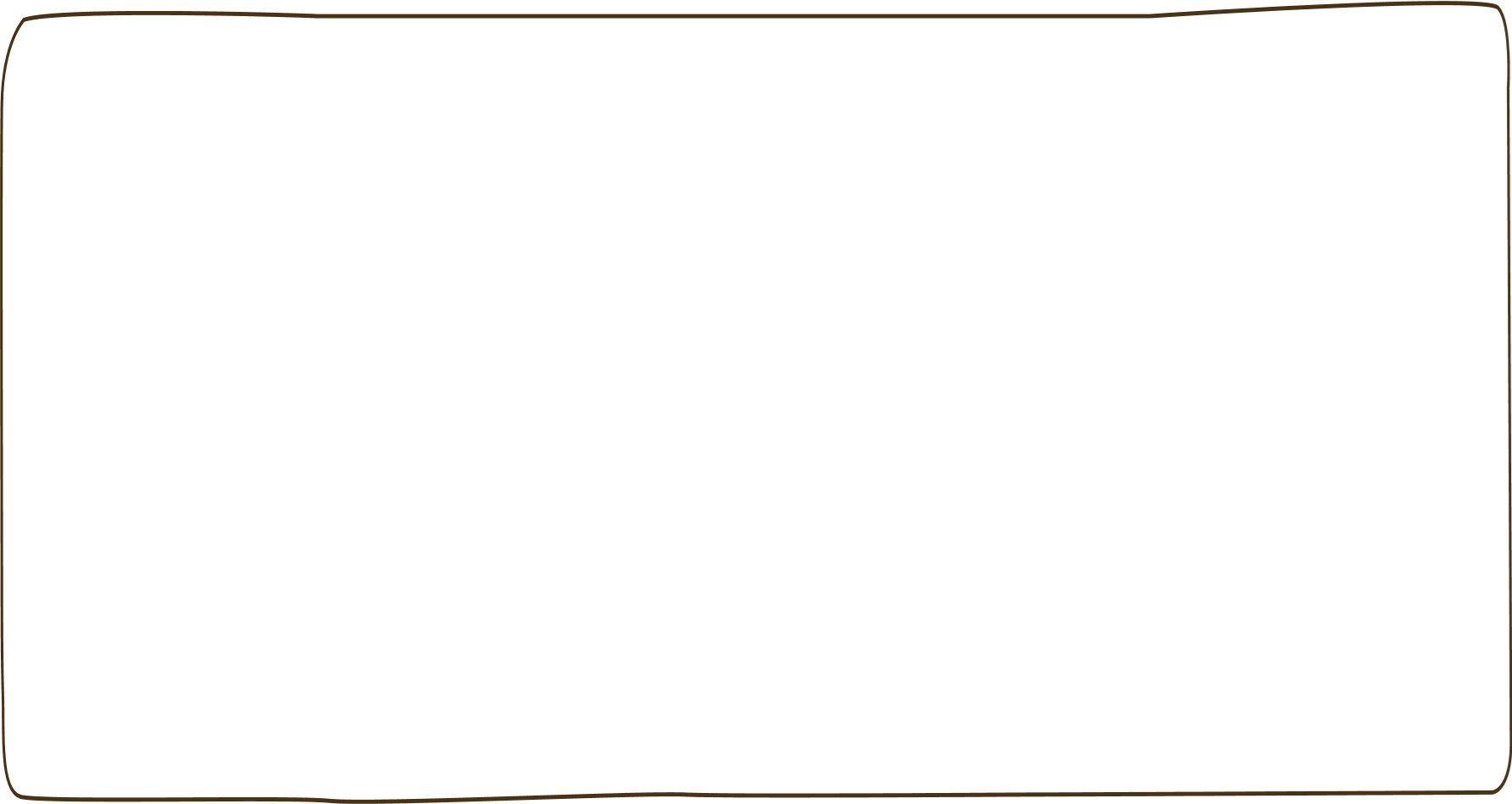 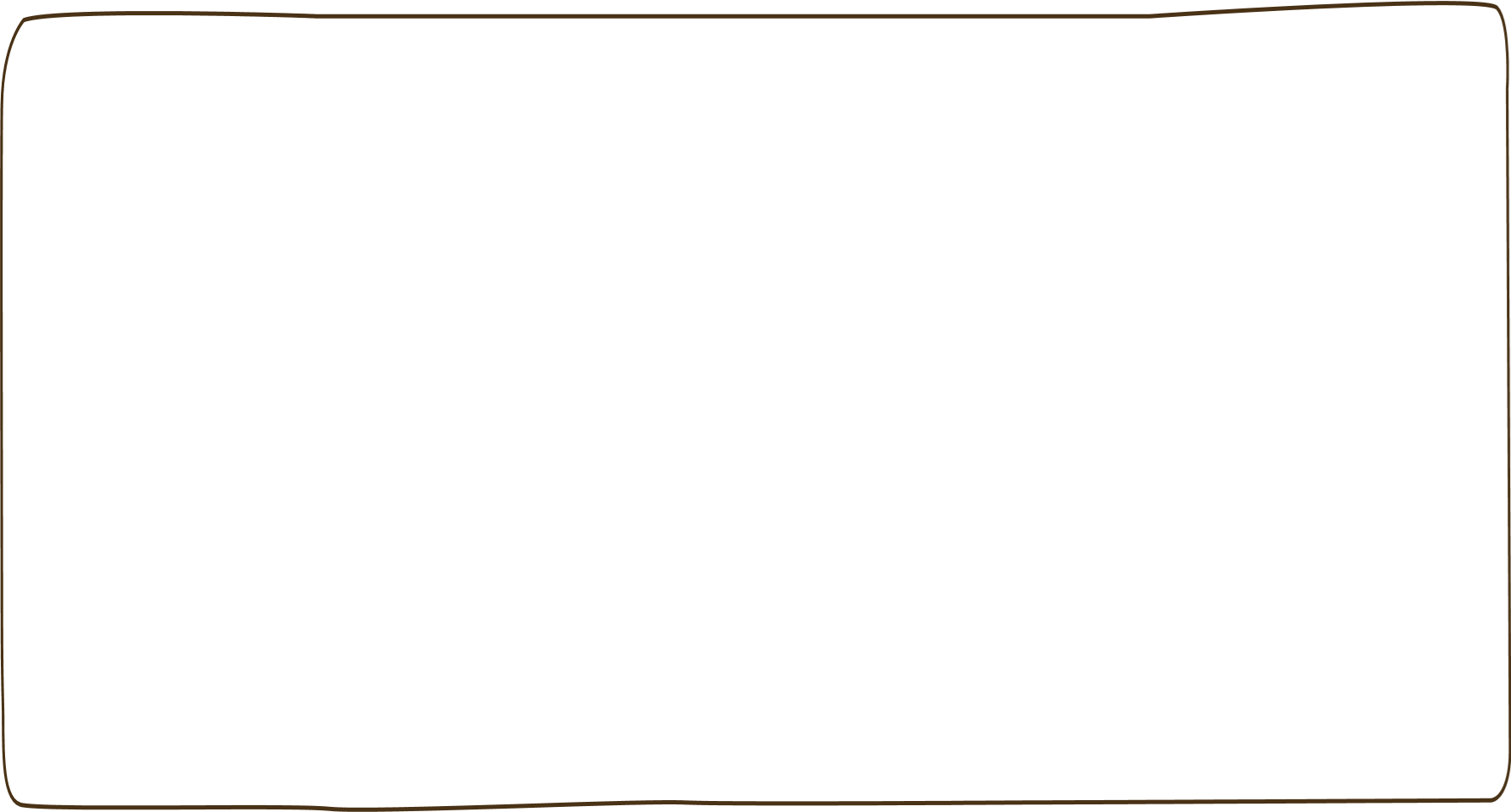 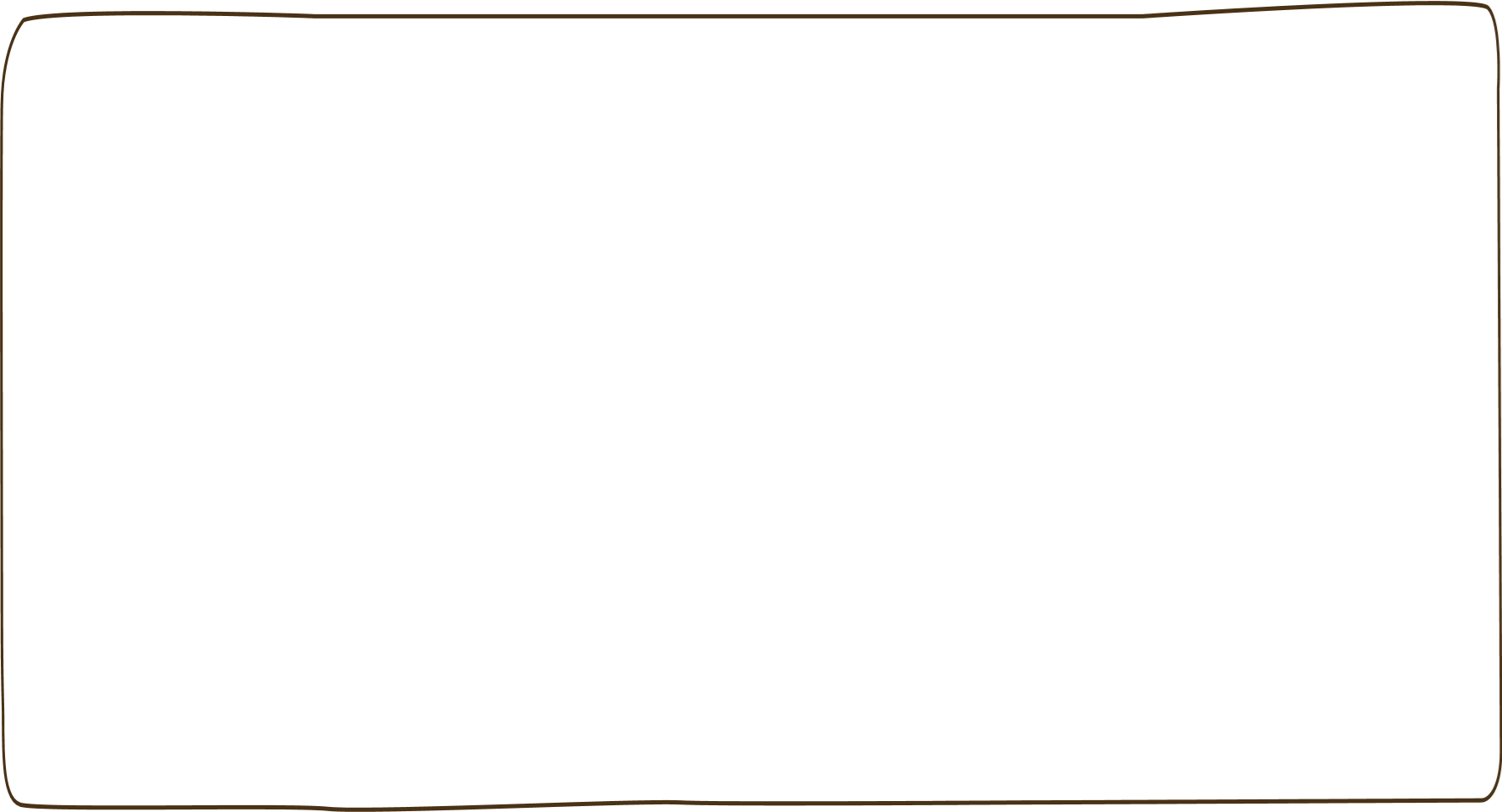 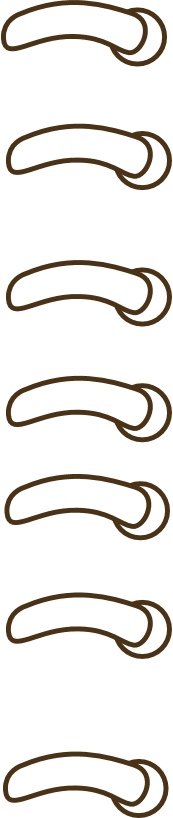 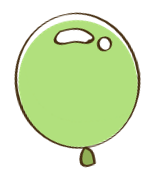 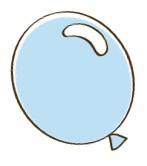 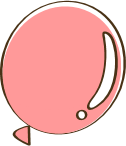 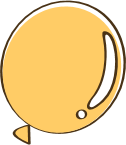 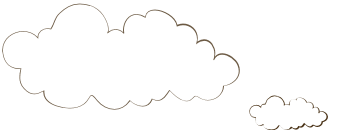 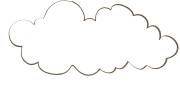 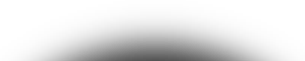 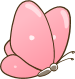 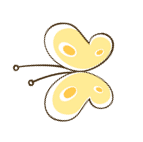 KHOA HỌC 
Bài 16: Ăn uống khi bị bệnh
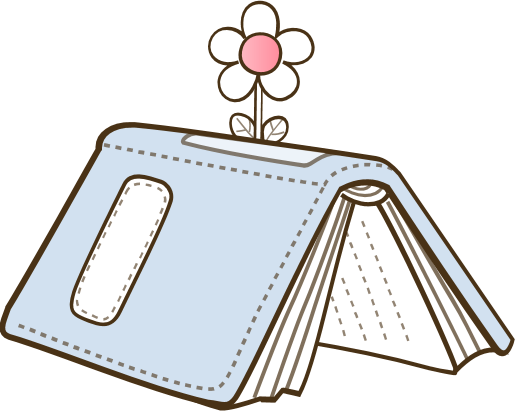 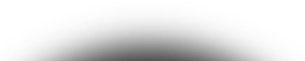 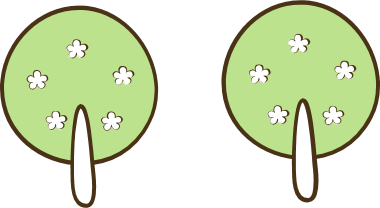 HOẠT ĐỘNG 1:CHẾ ĐỘ ĂN UỐNG KHI BỊ BỆNH
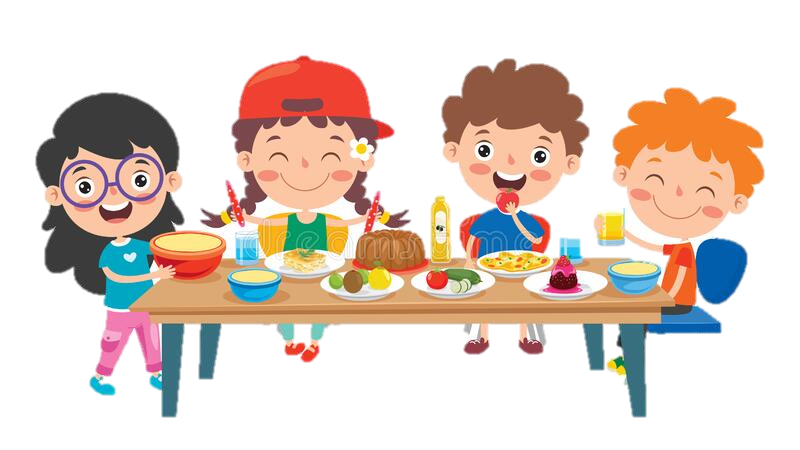 Khi bị bệnh, cần ăn uống như thế nào?
Khi bị các bệnh thông thường ăn các loại thức ăn chứa nhiều chất dinh dưỡng:
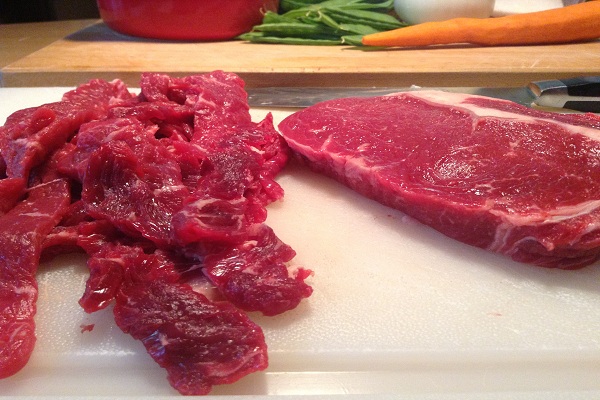 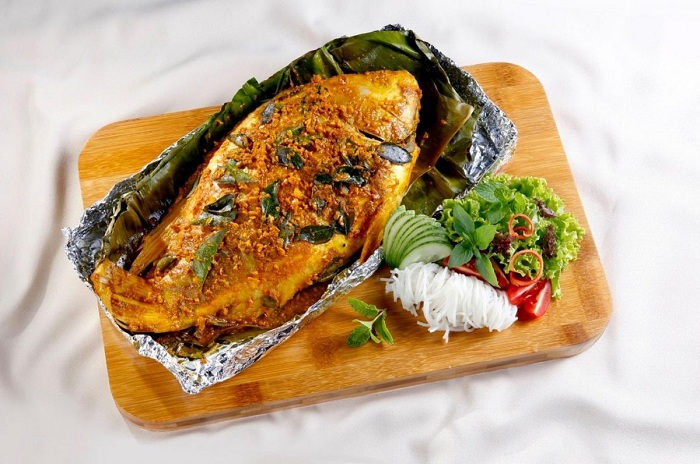 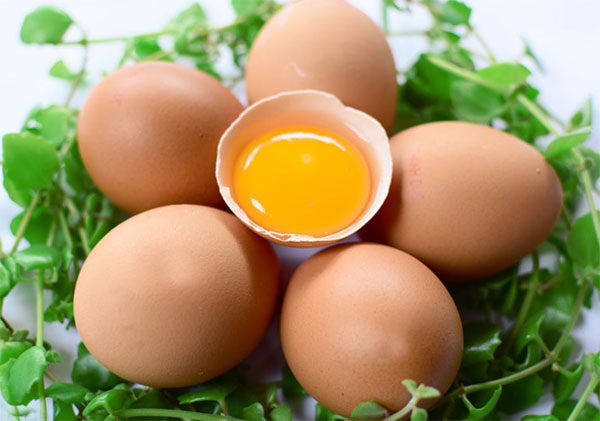 Thịt
Cá
Trứng
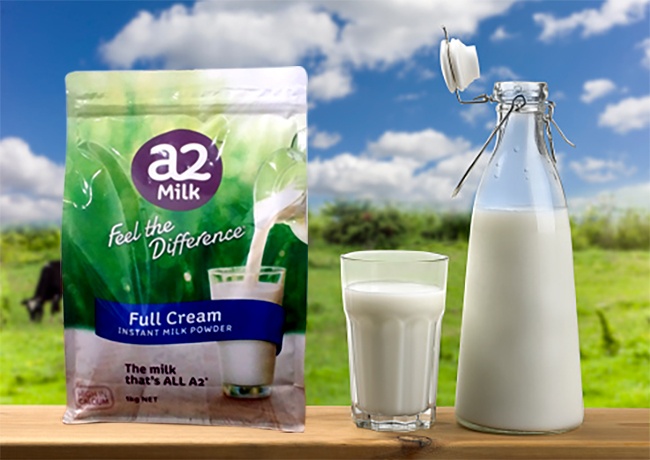 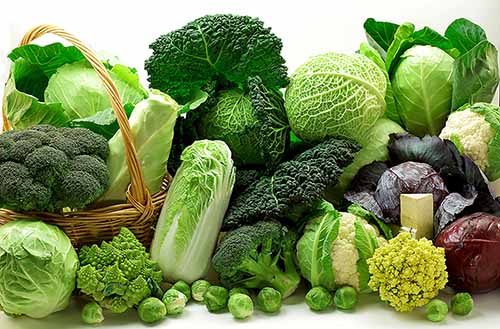 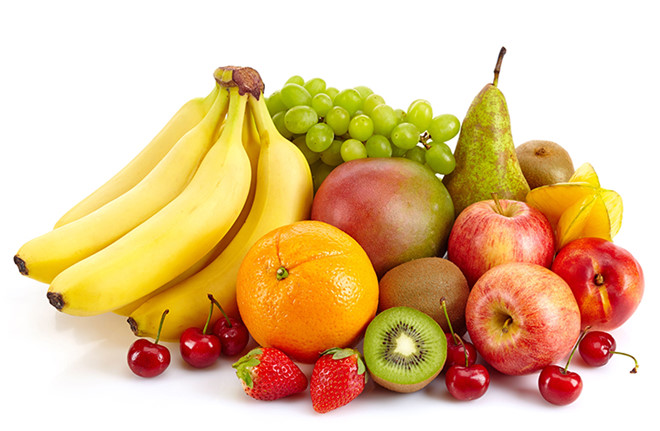 SỮA
Sữa
Rau xanh
Quả
Người bệnh nặng nên cho ăn thức ăn loãng.
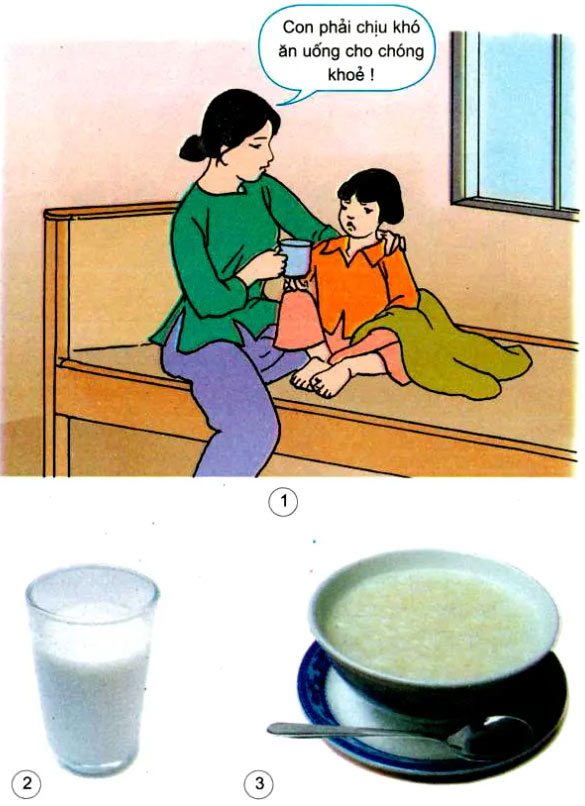 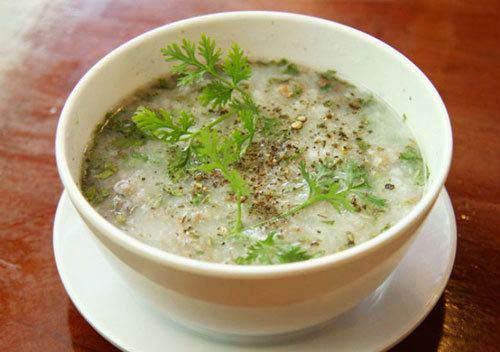 Cháo thịt băm nhỏ
Sữa và cháo trắng
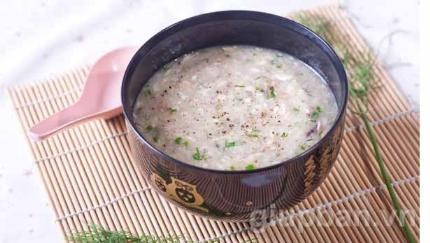 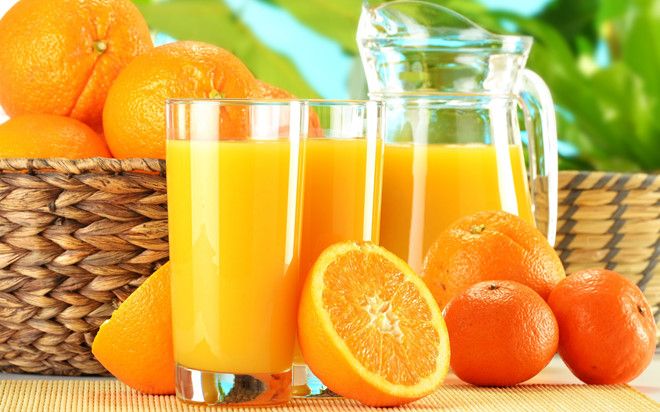 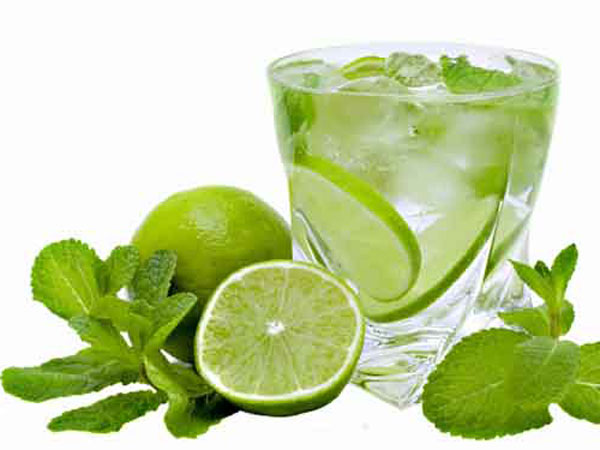 Cháo cá
Nước cam
Nước chanh
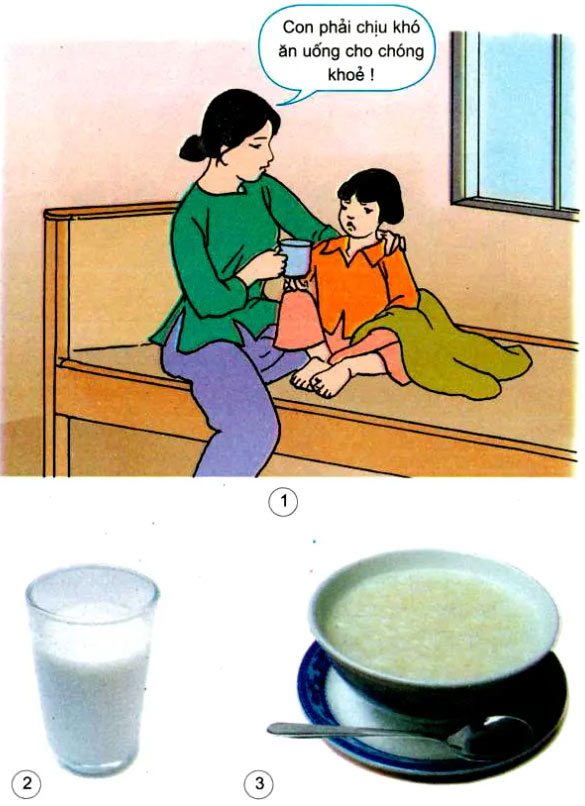 [Speaker Notes: Câu trả lời ở slide sau kèm thêm hình ảnh.]
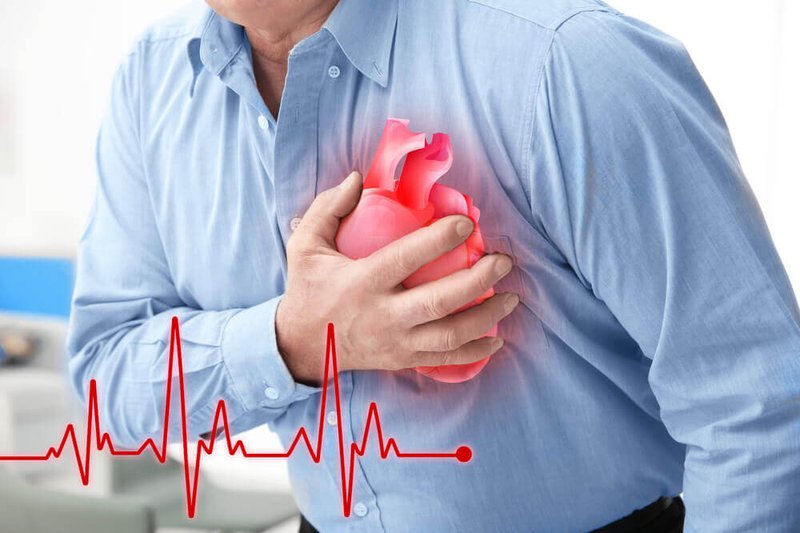 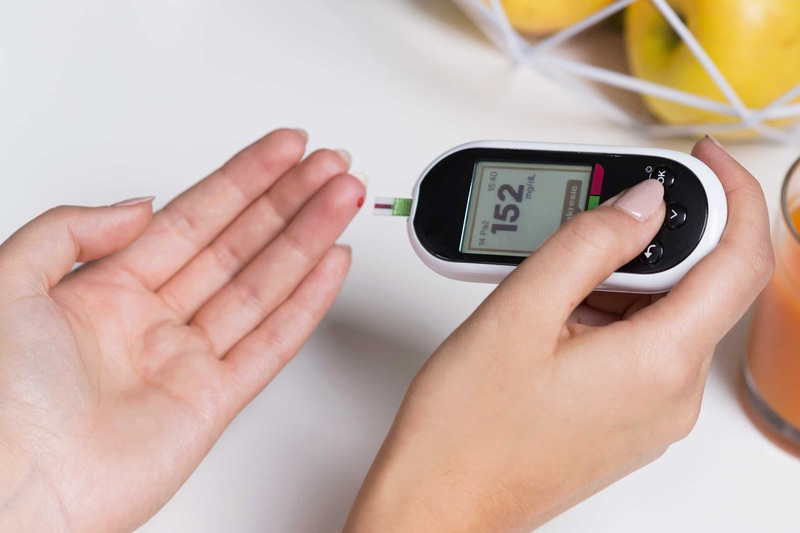 Một số bệnh cần ăn kiêng
Bệnh tim mạch
Bệnh tiểu đường
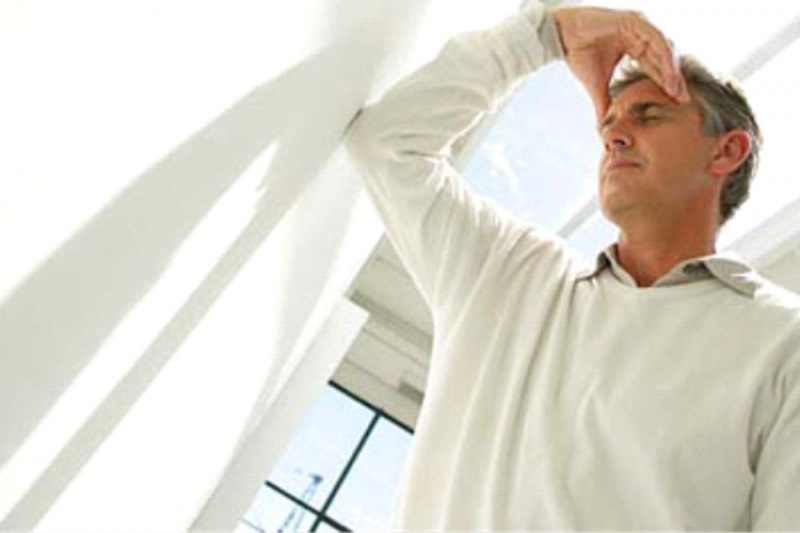 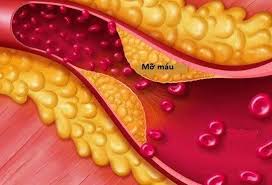 Bệnh huyết áp cao
Bệnh máu nhiễm mỡ
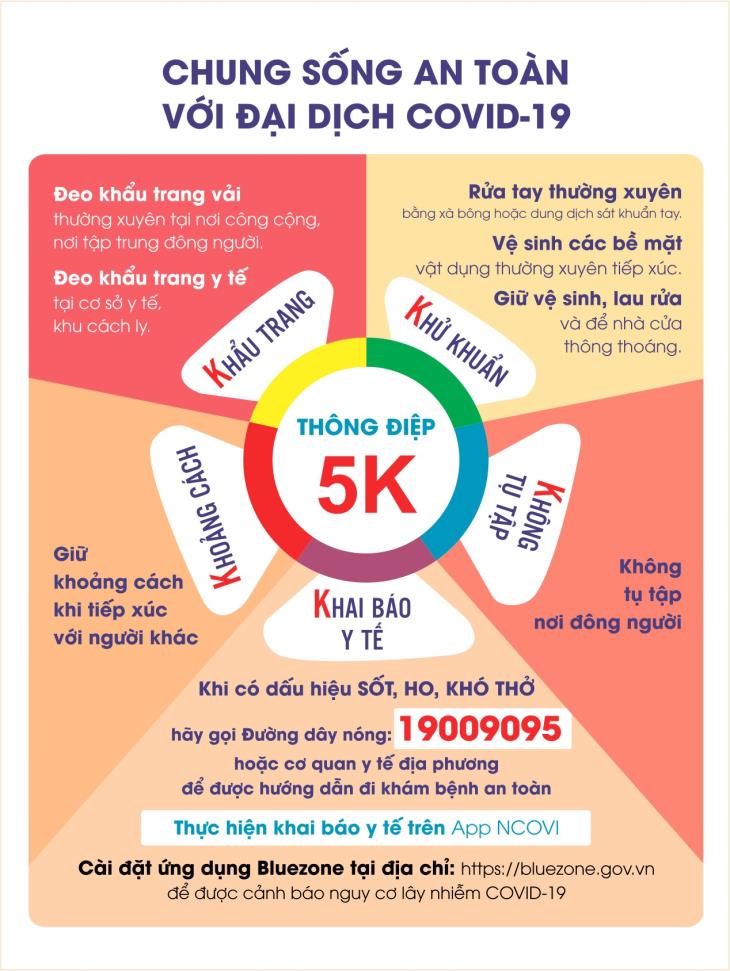 Thực hiện tốt thông điệp 5K
HOẠT ĐỘNG 2: CÁC CHĂM SÓC NGƯỜI BỊ TIÊU CHẢY
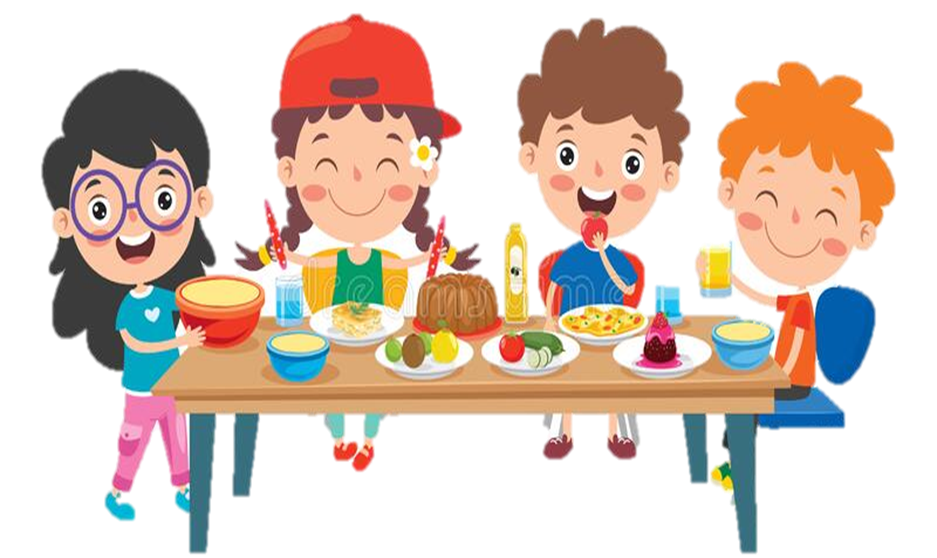 Thưa bác sĩ, cháu cần được ăn uống như thế nào khi bị tiêu chảy?
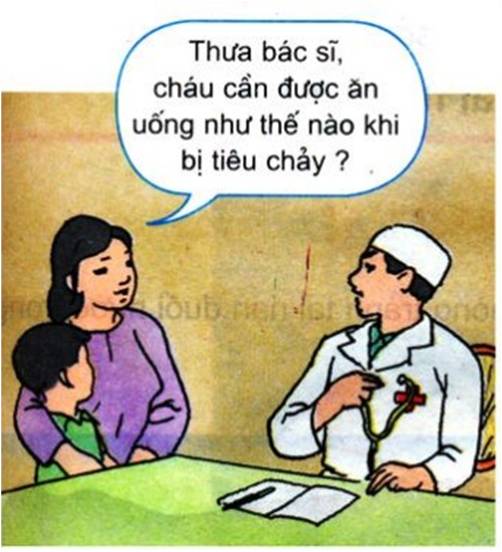 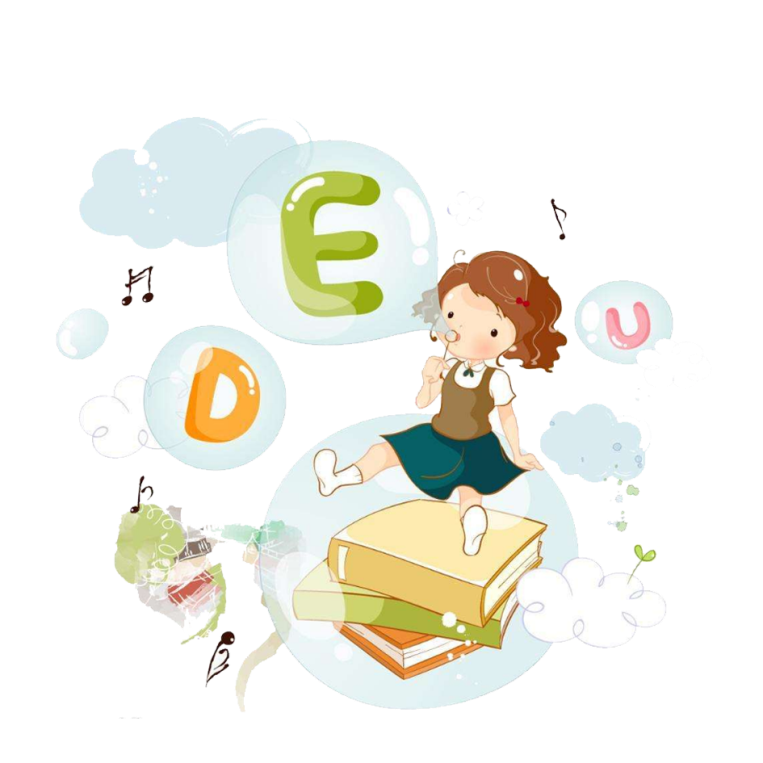 ......phải cho cháu uống dung dịch ô-rê-dôn hoặc nước cháo muối.
 Để phòng suy dinh dưỡng vẫn cho cháu ăn đủ chất.
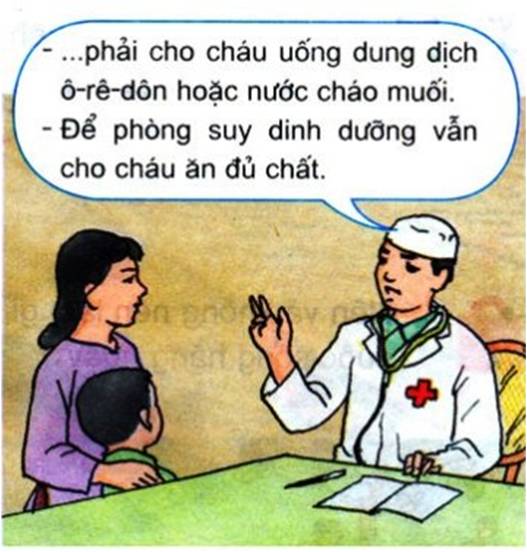 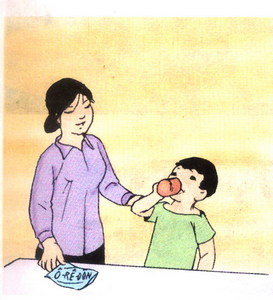 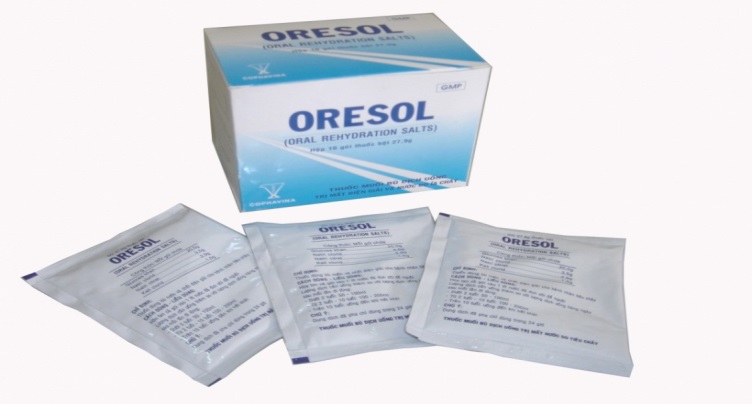 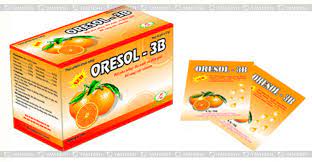 - Là gói bột có chứa muối natri, muối kali và đường glucoz.
- Có tác dụng bù nước và các chất điện giải cho cơ thể bị mất đi khi tiêu chảy.
[Speaker Notes: Giải thích ôrêđon là gì cho HS hiểu.]
Cách pha dung dịch ô-rê-dôn
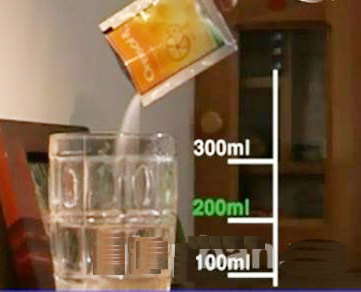 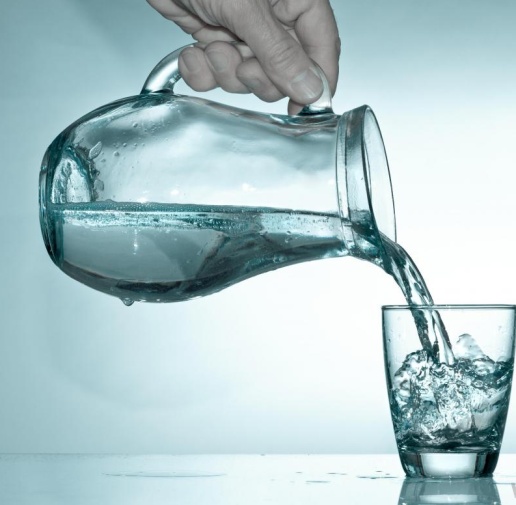 1. Rót nước đã đun sôi ra ly.
2. Đổ 1 gói ô-rê-dôn vào.
3. Khuấy đều.
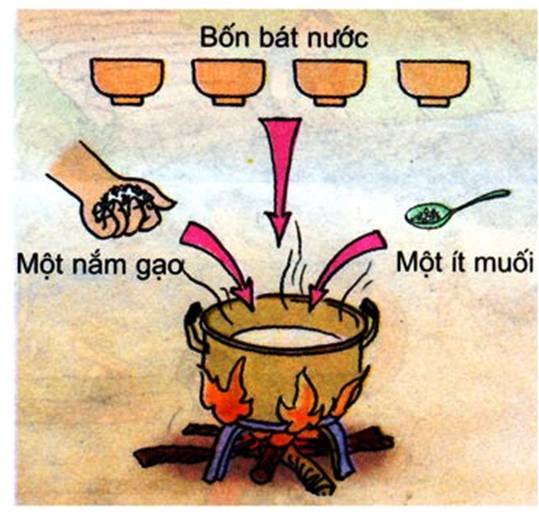 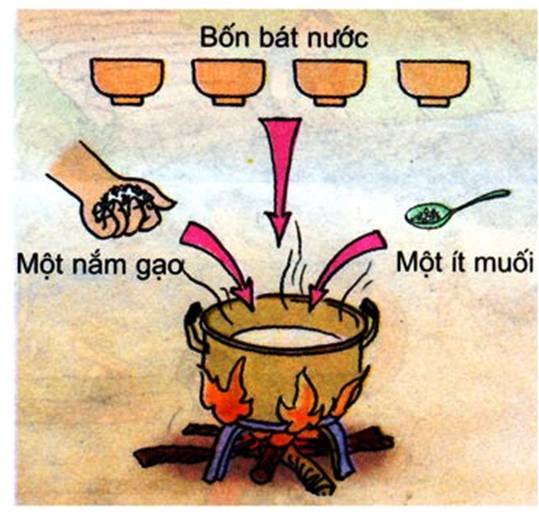 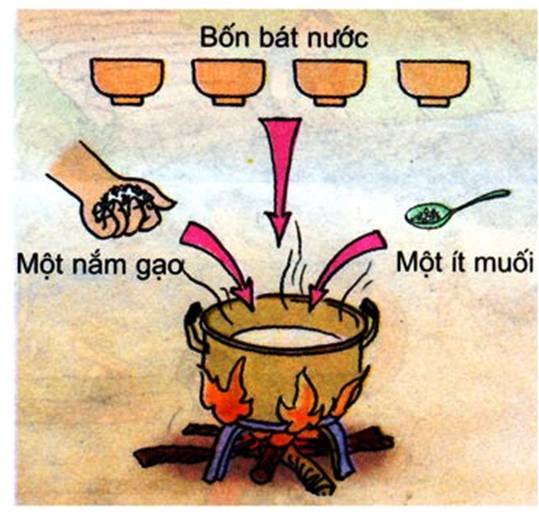 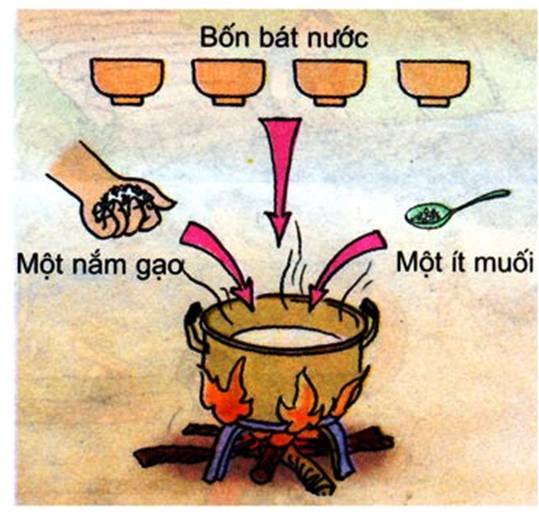 Bốn bát nước
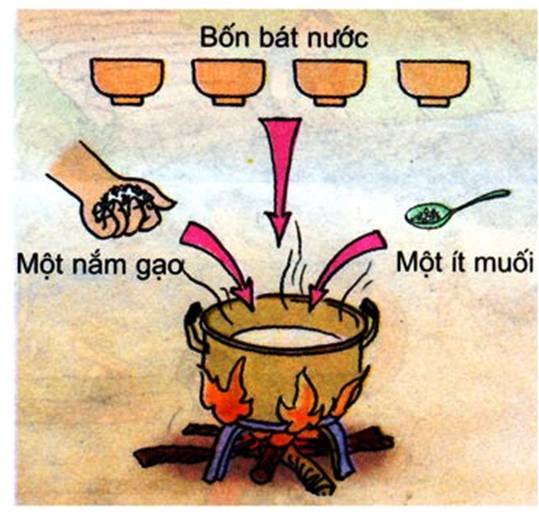 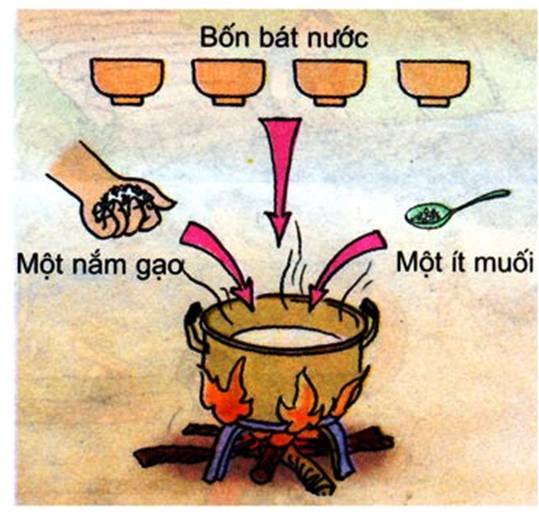 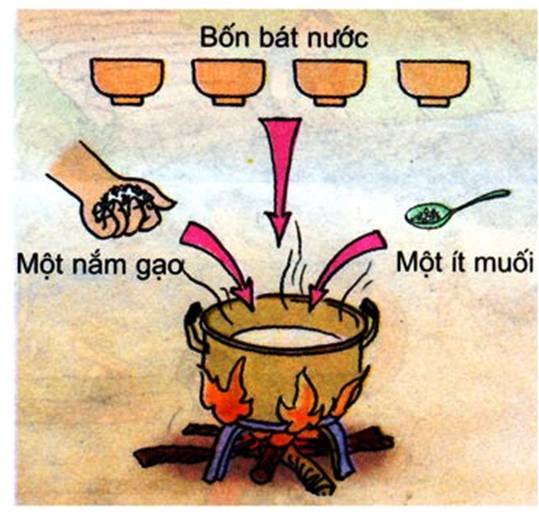 Một ít muối
Một nắm gạo
Cách nấu cháo muối
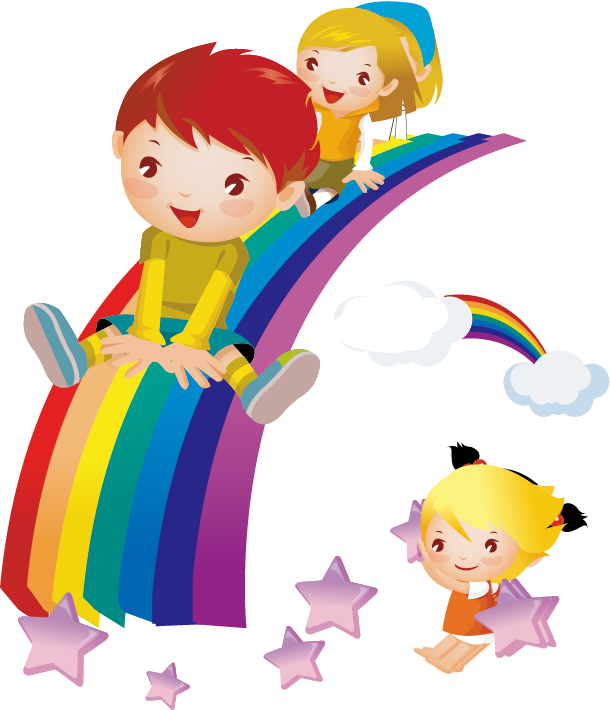 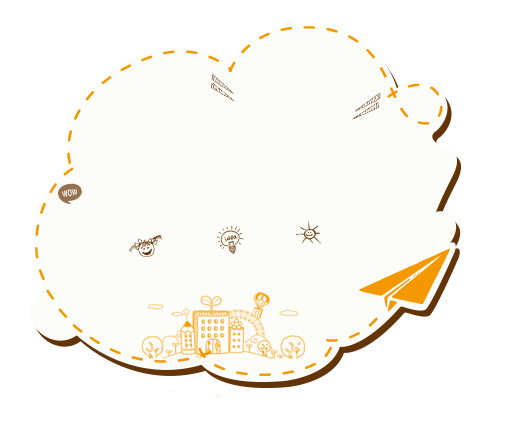 Ghi nhớ
Người bệnh phải được ăn nhiều thức ăn có giá trị dinh dưỡng như thịt, cá, trứng, sữa, các loại rau xanh, quả chín để bồi bổ cơ thể . 
- Nếu người bệnh quá yếu, không ăn được thức ăn đặc sẽ cho ăn cháo thịt băm nhỏ , súp , sữa, nước quả ép,… 
- Nếu người bệnh không muốn ăn hoặc ăn quá ít thì cho ăn nhiều bữa trong ngày.- Có một số bệnh đòi hỏi ăn kiêng theo chỉ dẫn của bác sĩ.
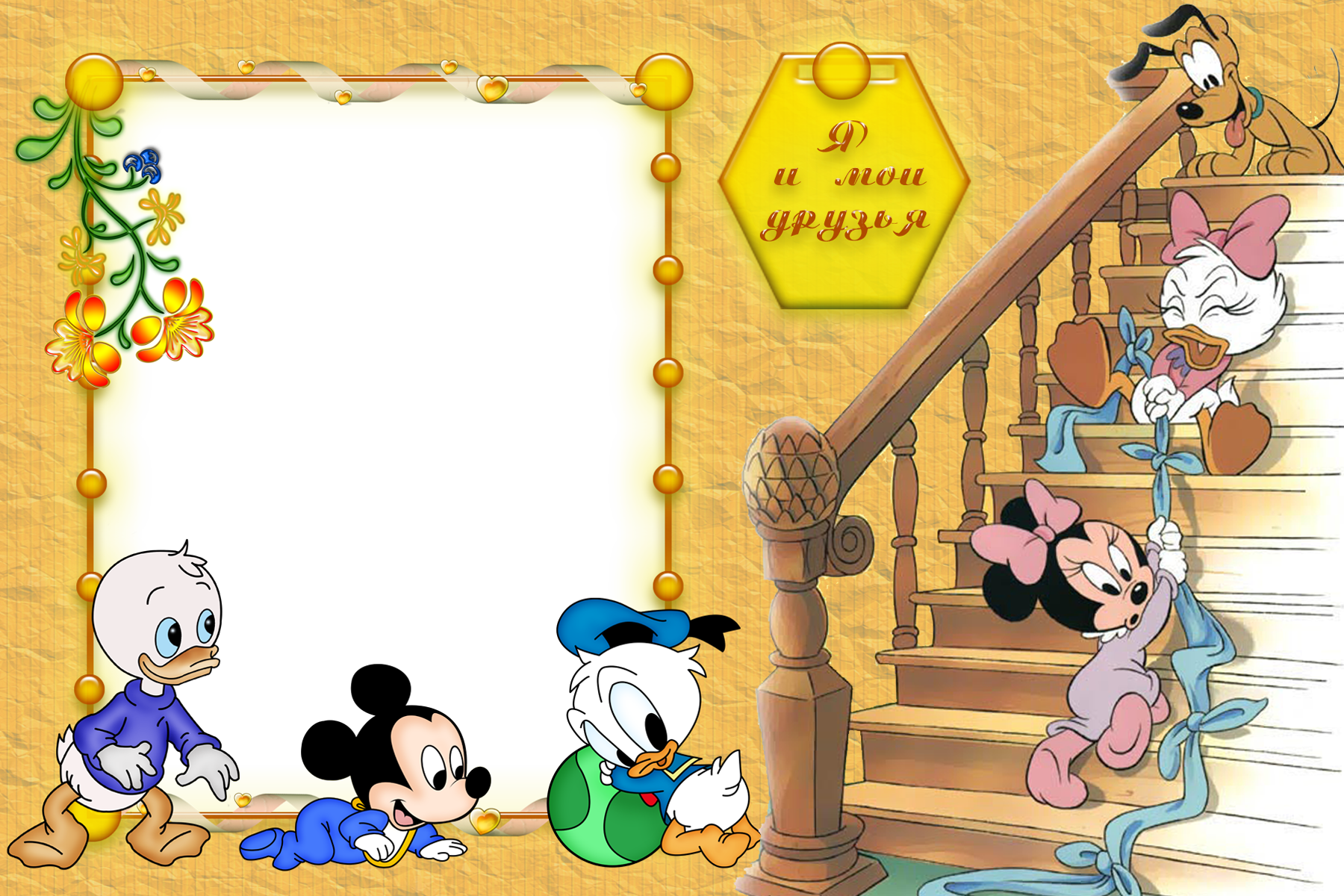 Trò chơi 
HỘP QUÀ BÍ MẬT
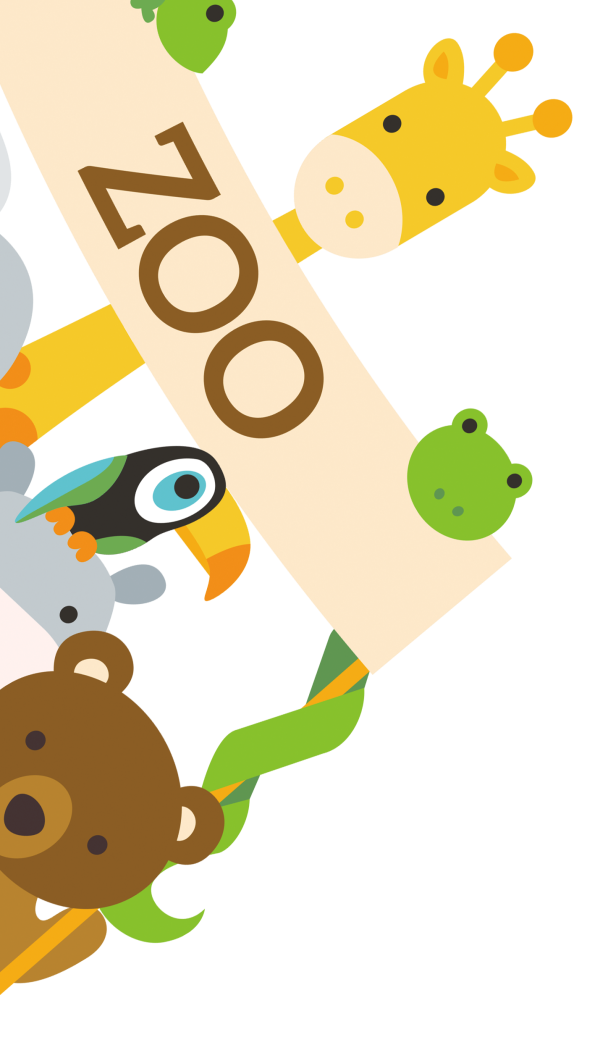 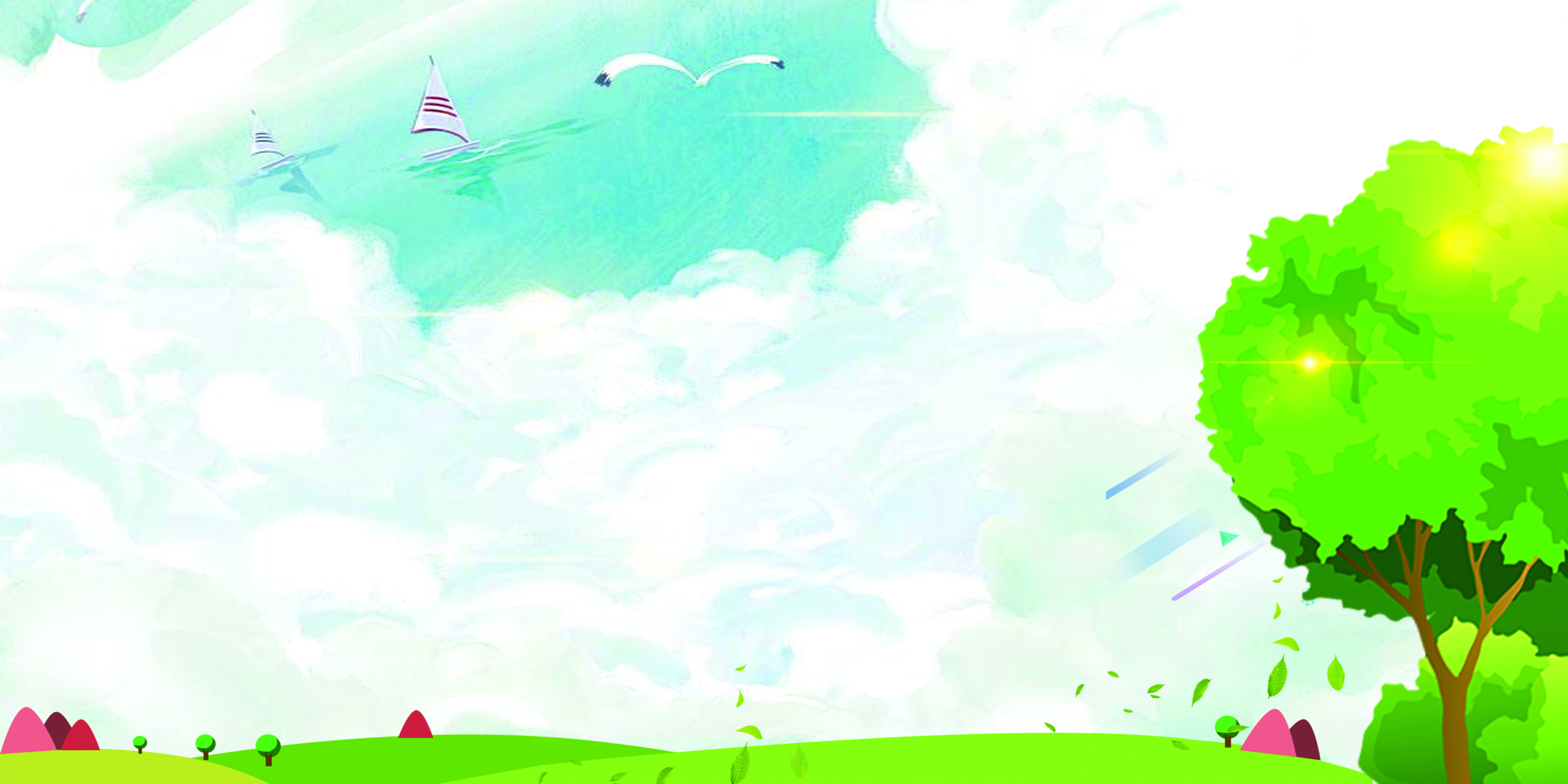 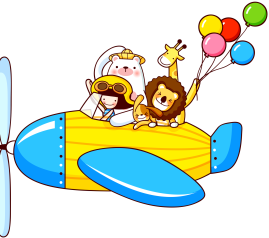 CHÚC CÁC CON
LUÔN CHĂM NGOAN, 
HỌC GIỎI
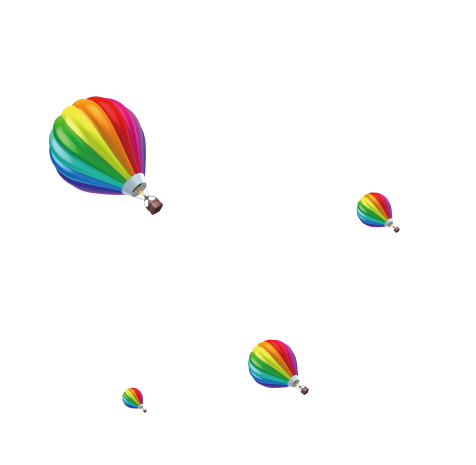 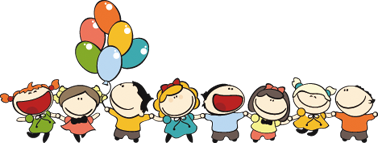